Основные формы рельефа
Равнины
Повторение
Практическая работа
Виды равнин
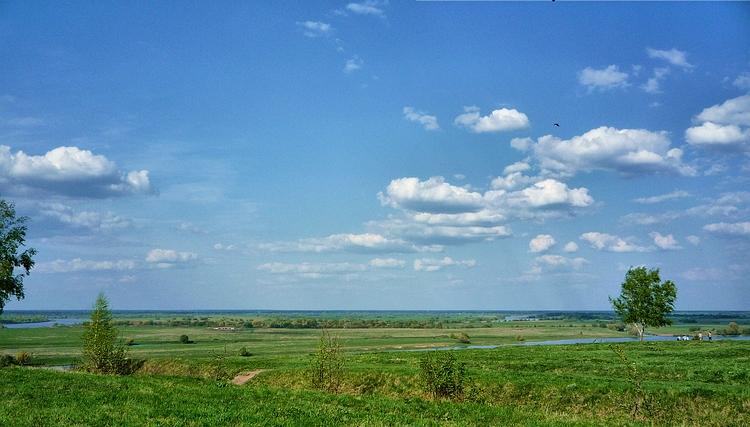 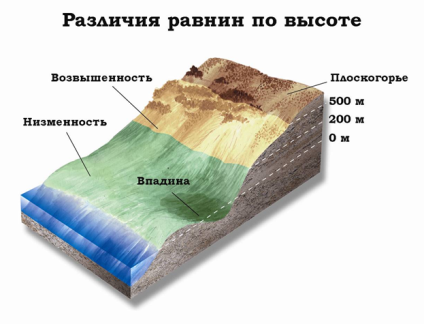 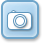 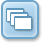 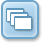 Впадина
Низменность
Возвышенность
Плоскогорье
Плато
Нагорье
Плоская 
Холмистая
Аккумулятивные
Речные
Ледниковые
Морские
Эрозионные
Равнины – это  обширные участки поверхности Земли с небольшими перепадами высот.
Равнины по внешнему облику
Равнины по происхождению
Аккумулятивные равнины возникают в результате созидательной деятельности рек, ледников, морей. Осадочные породы накапливаются, образуя ровные пространства.
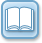 Аккумулятивные
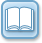 Эрозионные равнины связаны с разрушительной деятельностью сил выветривания.
Карта строения земной коры
?
Карта характеризует различные движения в земной коре, во многом определяющие рельеф.
Карта строения земной коры объясняет закономерность расположения рельефа.
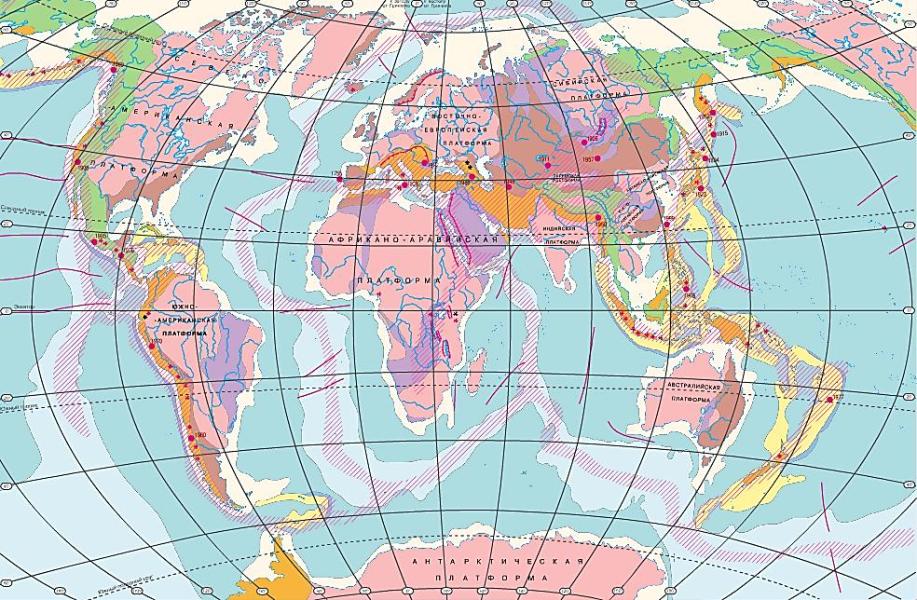 Сибирская платформа
Восточно-Европейская платформа
Северо-Американская платформа
6
5
1
Южно-Китайская платформа
7
Африкано-Аравийская платформа
8
Южно-Американская платформа
Индийская платформа
3
2
4
Австралийская платформа
Платформа - стабильный участок земной коры.
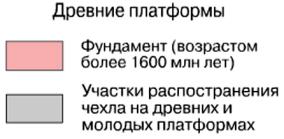 Антарктическая платформа
9
1
Легенда карты
Платформы
Закономерность размещение равнин
Физическая карта
Карта строения земной коры
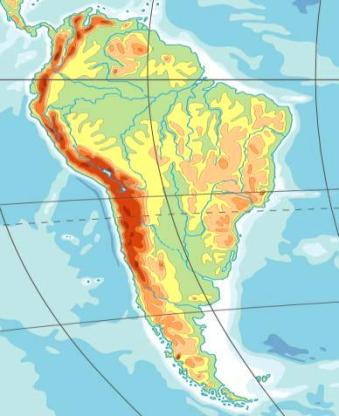 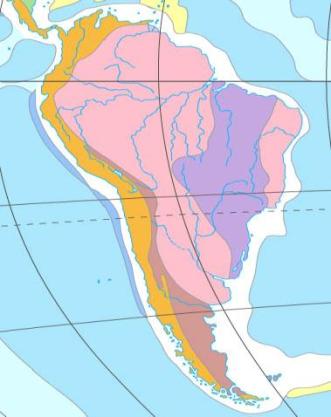 Амазонская низменности
1
Южно-Американская платформа
?
?
2
Ла-Платская низменности
Вывод
Равнины соответствуют платформам
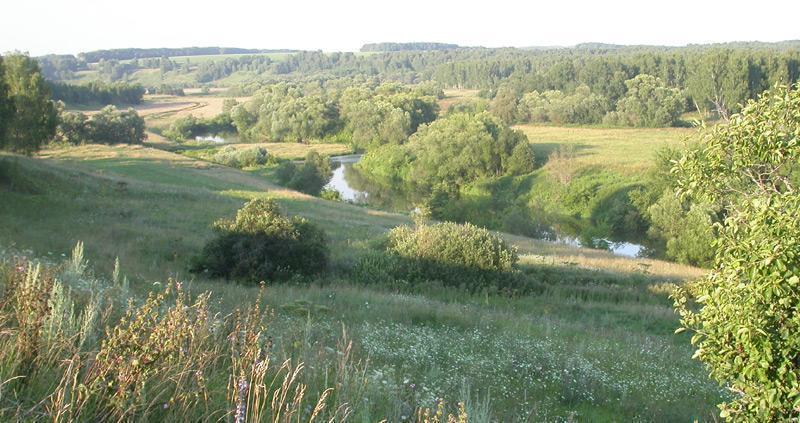 Крупные равнины мира
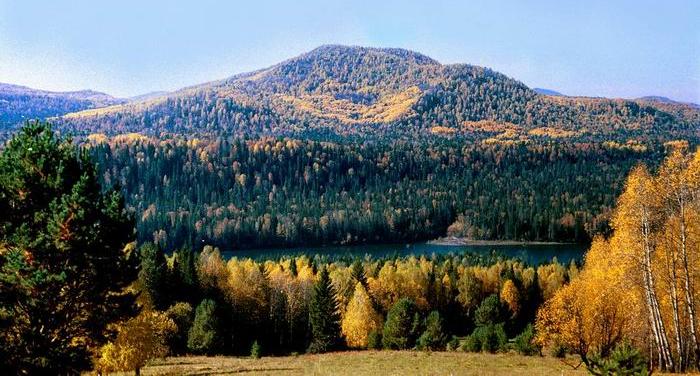 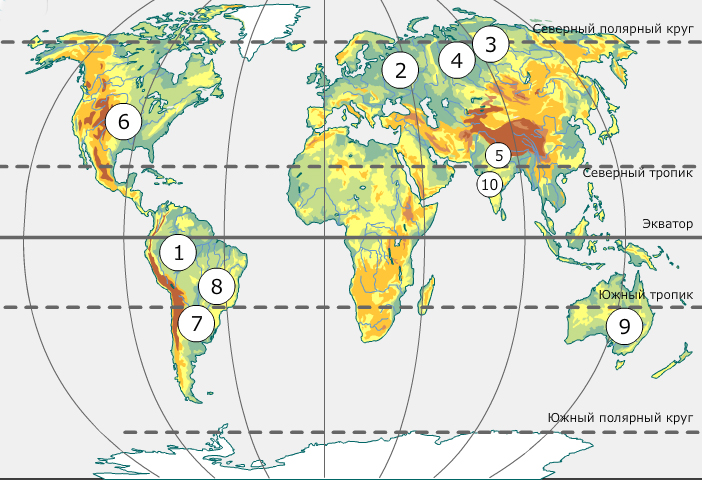 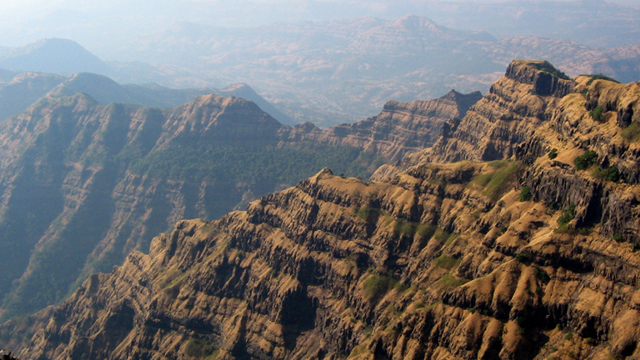 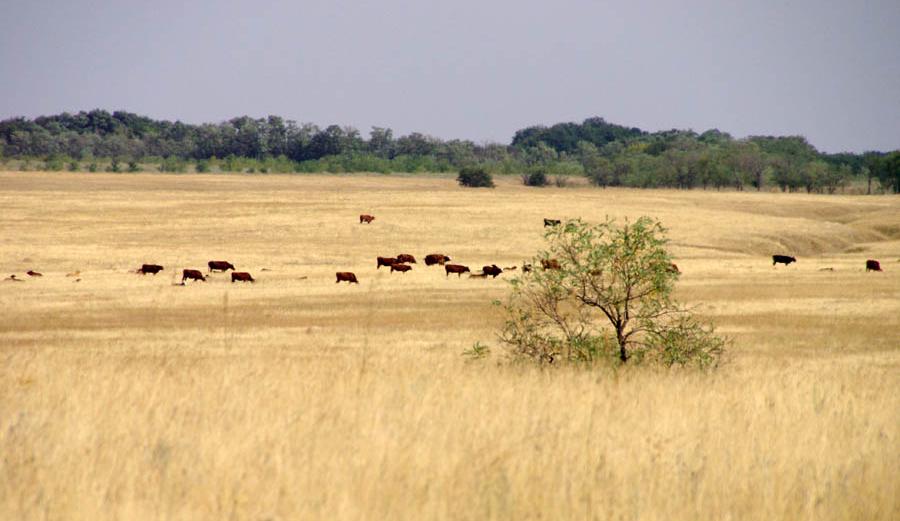 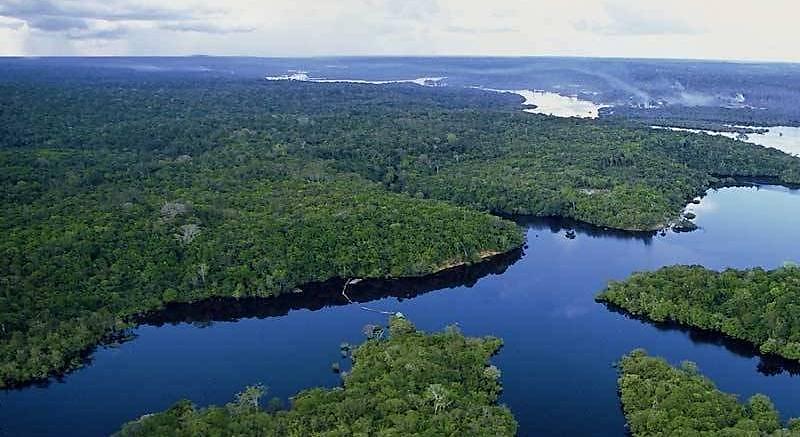 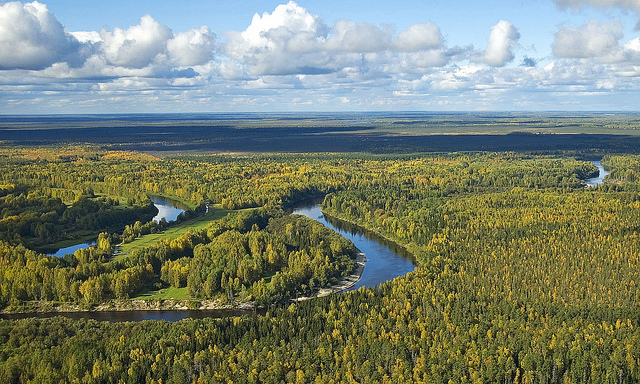 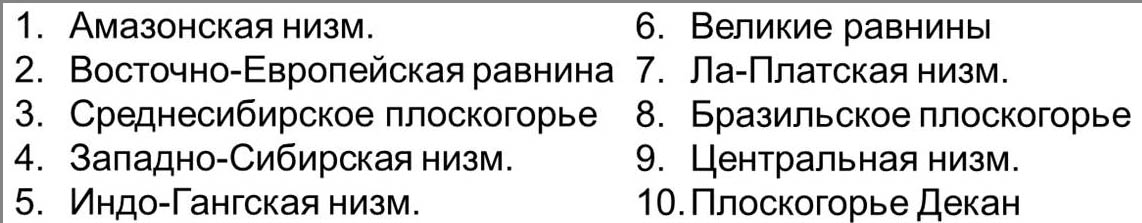 Практическая работа №5
Описание по карте отдельных равнин и горных стран
Повторение
Неровности земной поверхности
1
Основные формы рельефа: горы и равнины
2
Равнины-это форма рельефа, и
3
Равнины – это  обширные участки поверхности Земли с небольшими перепадами высот
4